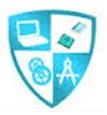 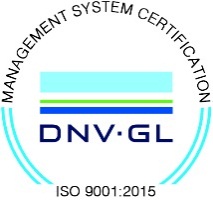 JEPPIAAR INSTITUTE OF TECHNOLOGY
“Self-Belief | Self Discipline | Self Respect”

Department of Computer Science and Engineering
Subject Name : MOBILE COMPUTINGPresentation  Title : MULTICARRIER MODULATION
Team Members:                                        Register number:
			  
	1.ARUN KUMAR.S                           210617104005
	2.BALAJI.S                                          210617104008
	3.LINGESH A.J                                  210617104026                                 
	4.JANARDH.K                                   210617104022
      	5.PUSHPARAJ.K                              210617104043
       	6.SHIDEN DAVID                           21061710404
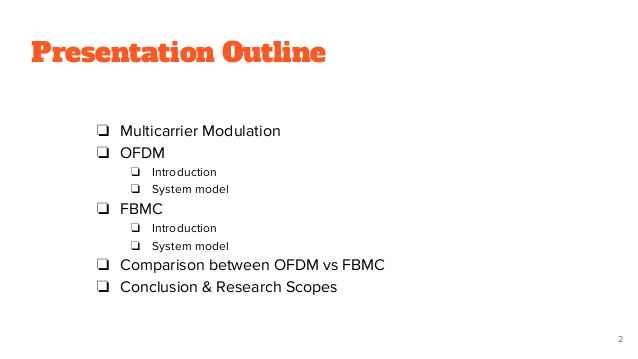 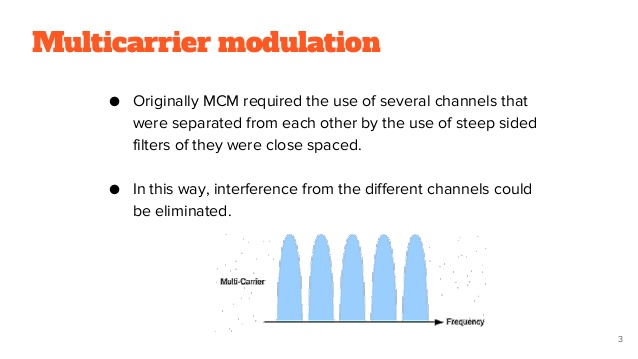 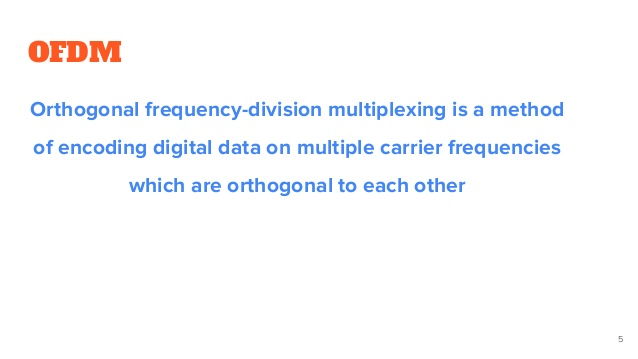 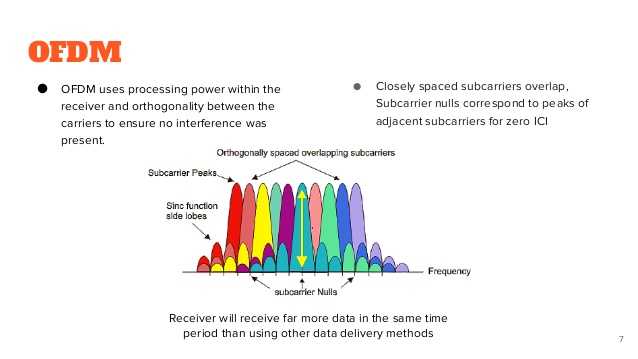 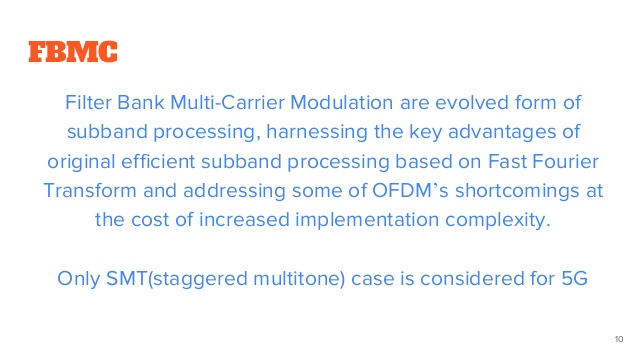 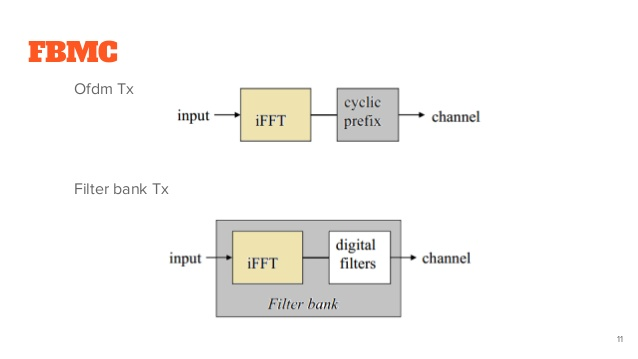 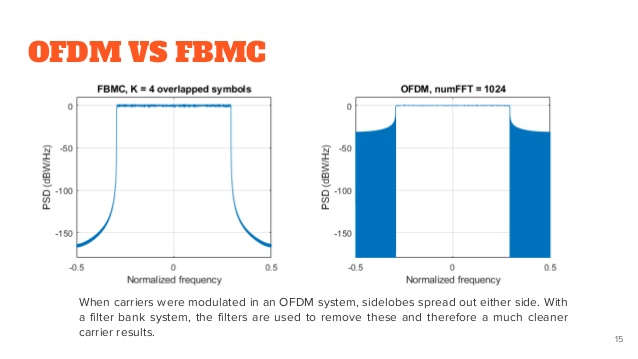 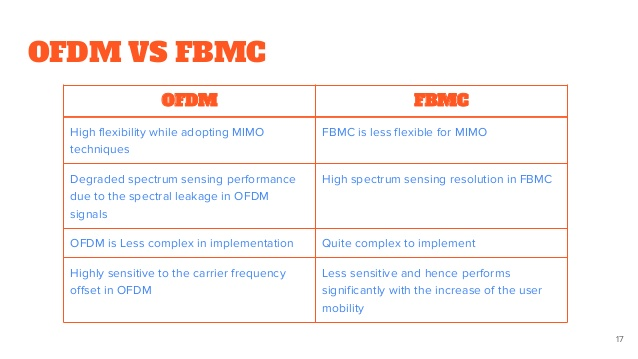 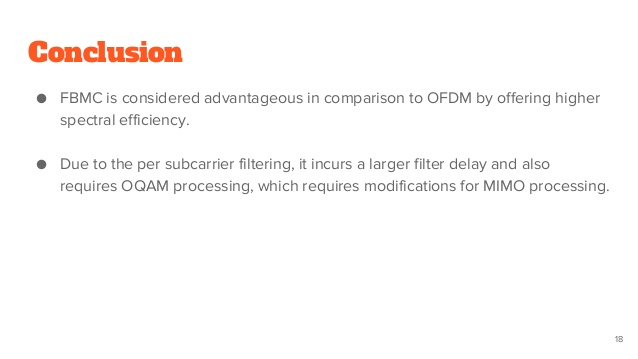 Future Scope
Multi carrier Modulation will be used in latest techologies
11
3/12/2021
JEPPIAAR INSTITUTE OF TECHNOLOGY
Reference
Wikipedia
Satellite world
Slideshare
12
3/12/2021
JEPPIAAR INSTITUTE OF TECHNOLOGY